Pre calculus notes
Section P7 
Page 54-59
Linear Inequalities Review
Solve the following inequalities:
X+4>0

2x+3<0

-x+5>0
Solving Quadratic Inequalities
Example 3 p55
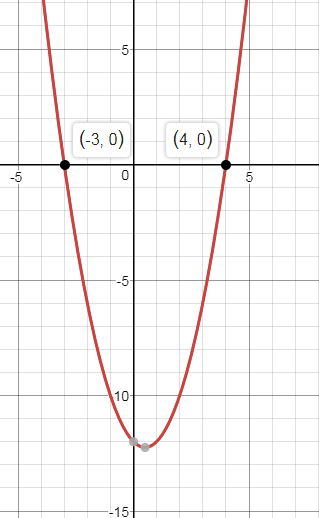 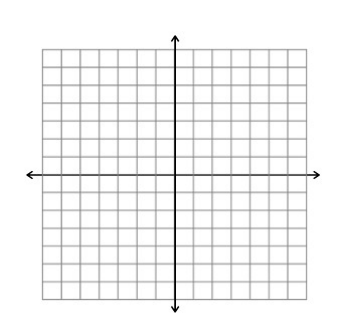 Solve the Quadratic Inequality Algebraically
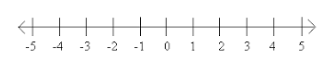 Example 4 p55
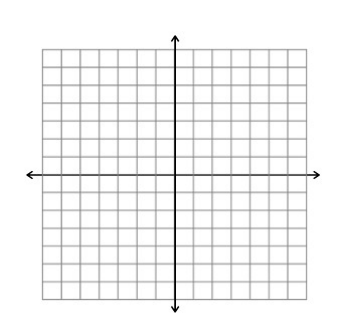 Algebraically
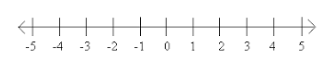 Example 6 page 56
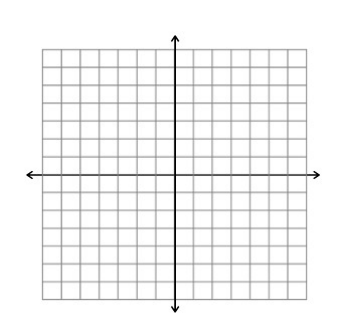 Page 58 #15
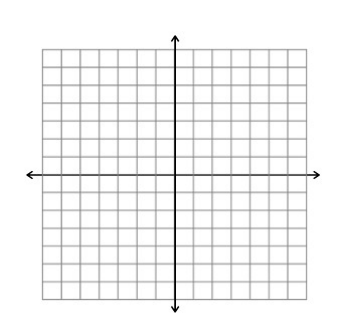 Page 58#13: Solve algebraically
Homework
Page 58#9-16
Page 58#17-26 (use a calculator)